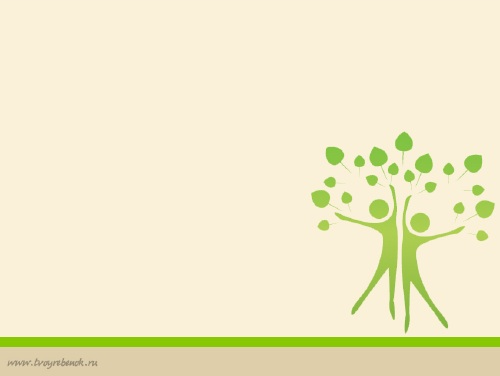 Папороті
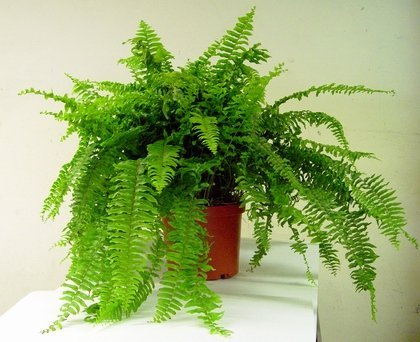 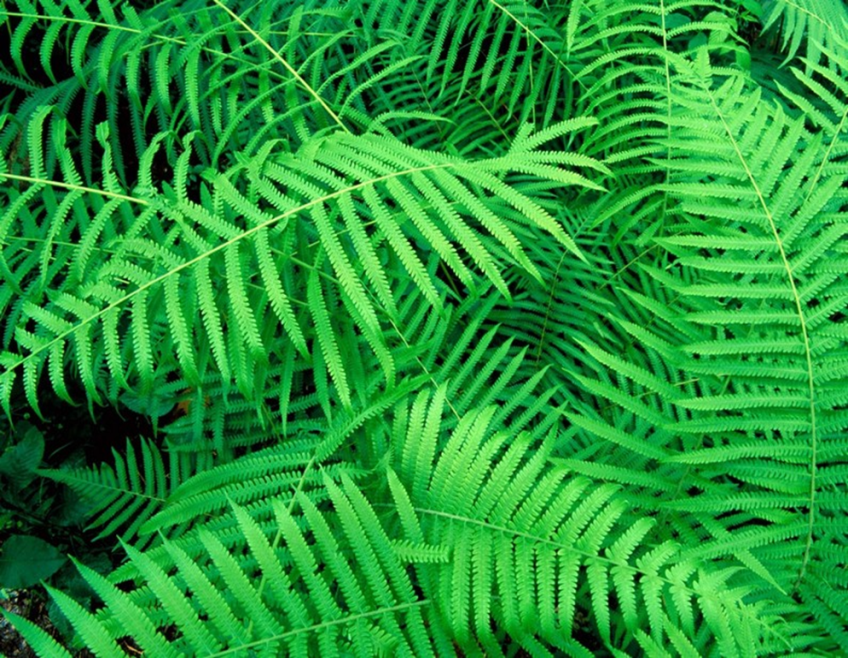 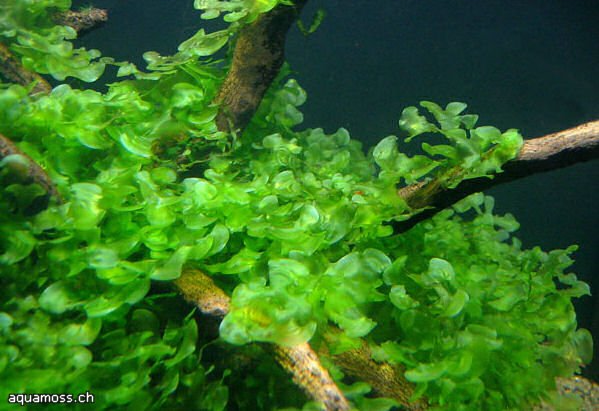 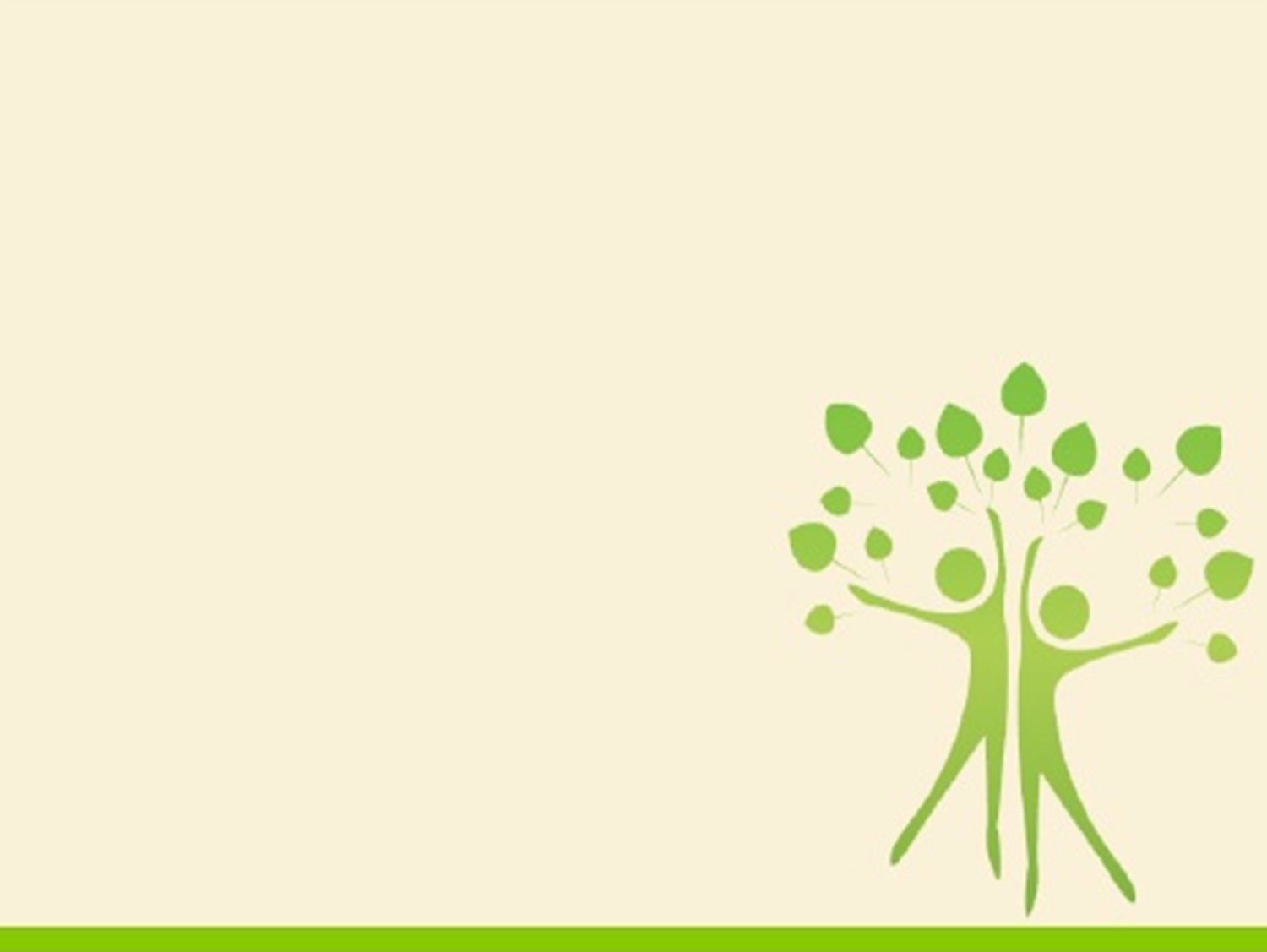 Трохи про папороті
Папороті— група судинних рослин. Папороті з'явилися на Землі близько 400 млн років тому. Вони були справжніми гігантами і формували рослинний покрив нашої планети. Папороті утворювали цілі ліси. Зараз деревовидних папоротей на землі залишилося мало. На Землі існує понад 20000 видів папоротей.
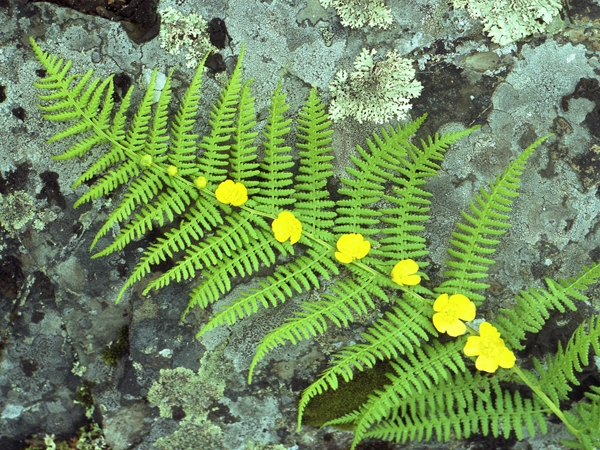 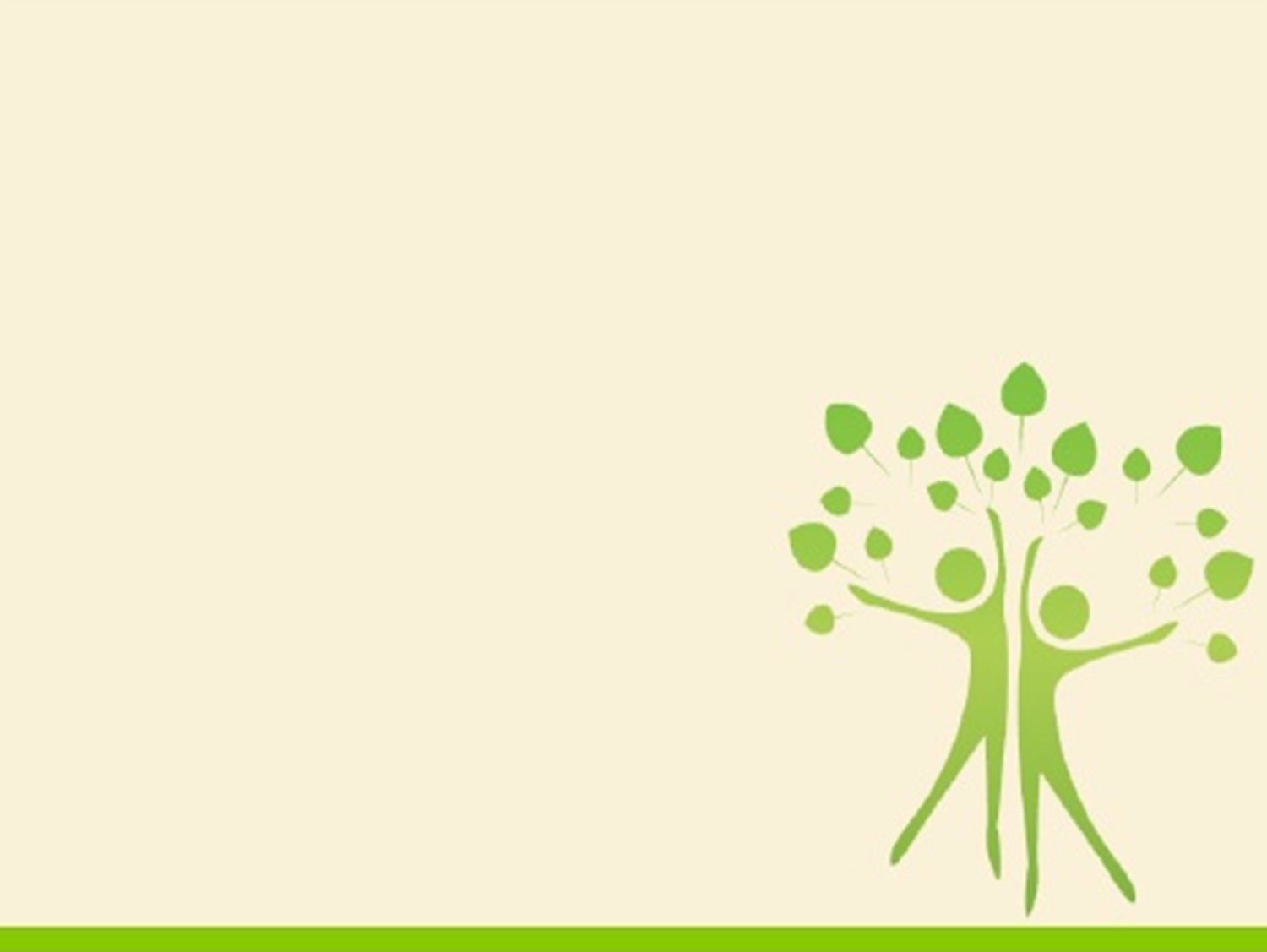 Представники
Представники відділу папоротей зустрічаються на нашій планеті практично повсюдно. Ці рослини широко поширені, завдяки різноманітності форми листя, екологічній пластичності, добрій переносимості високої вологості.
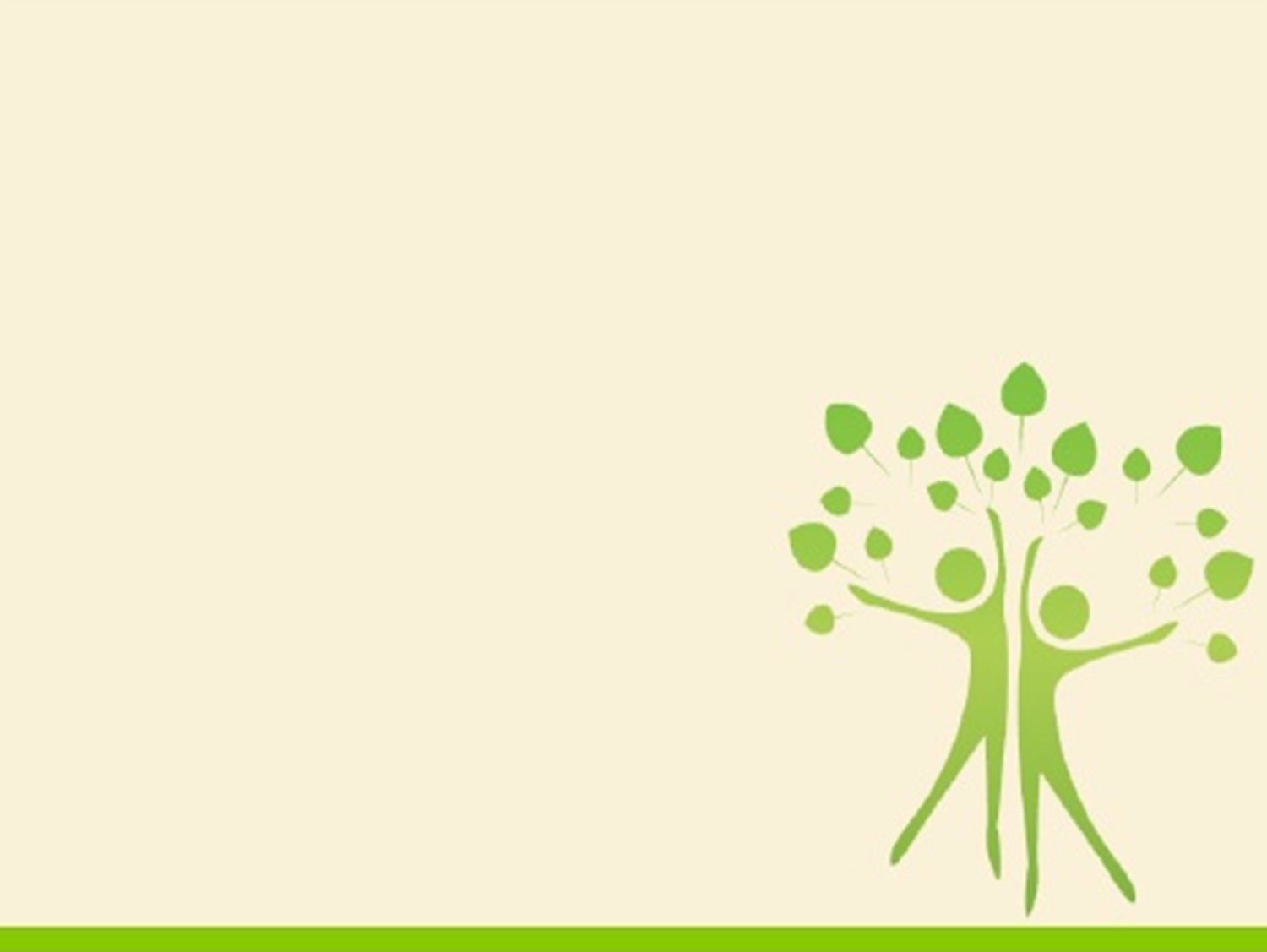 Страусник звичайний
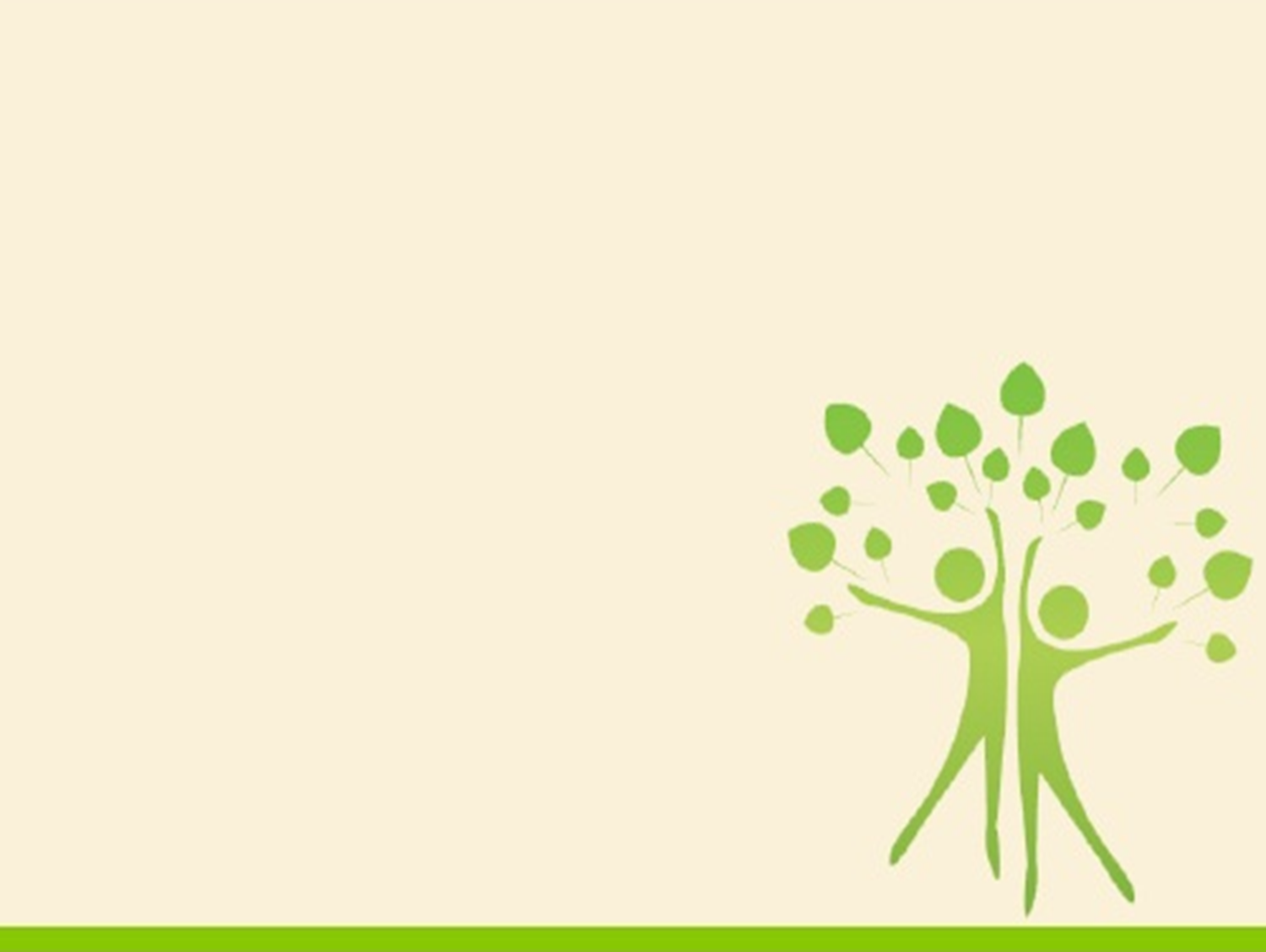 Орляк звичайний
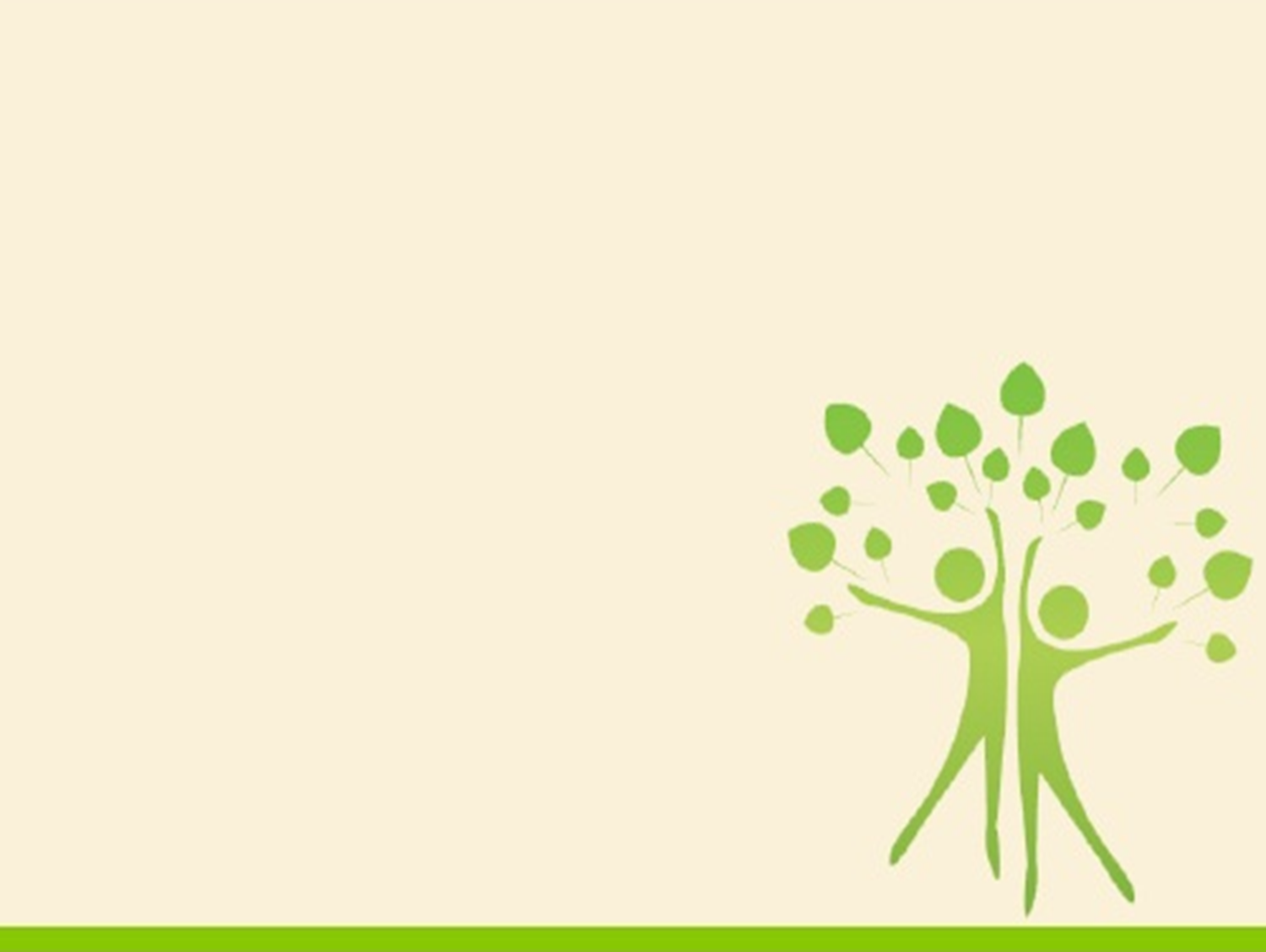 Сальвінія
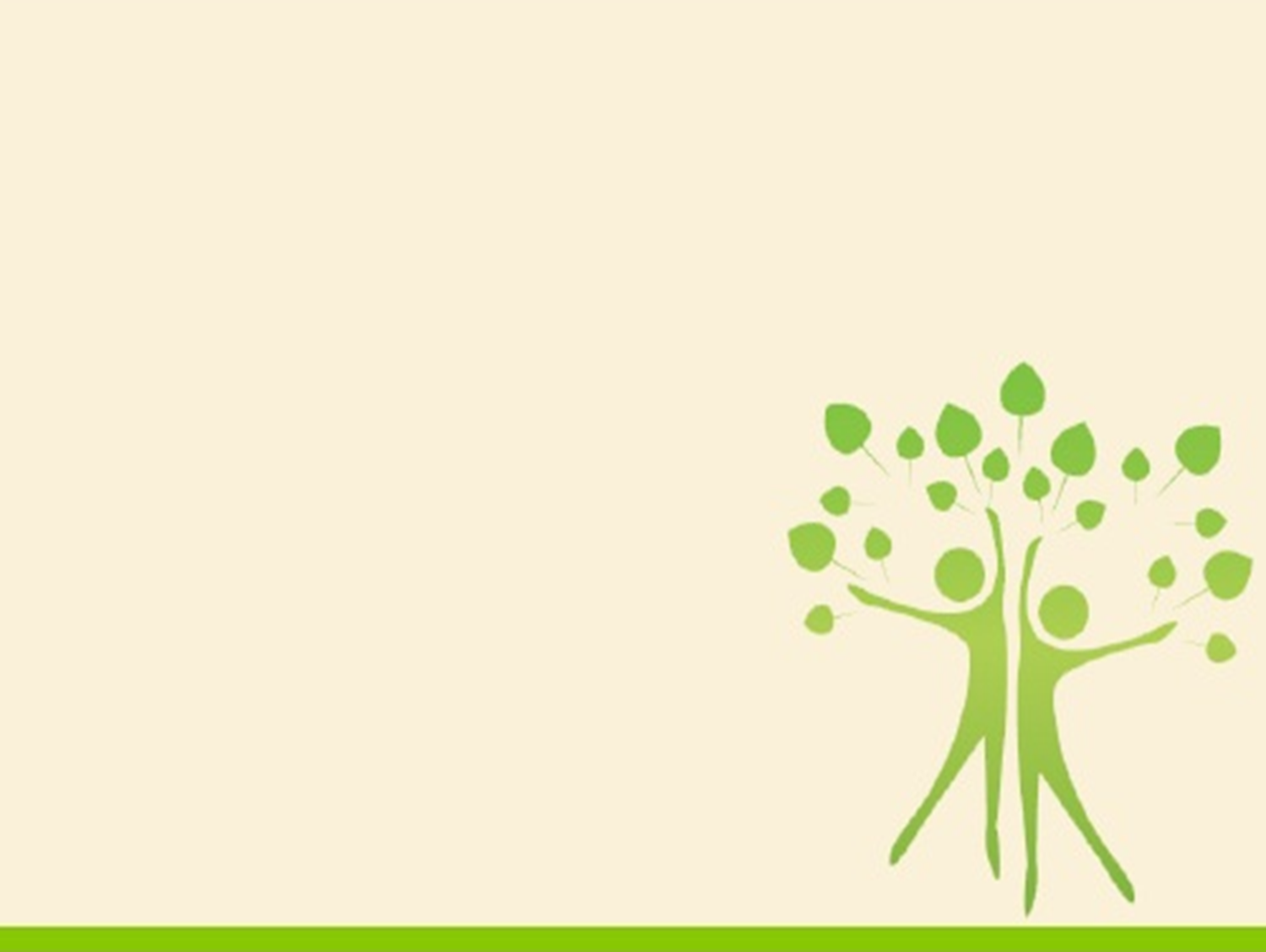 Азола
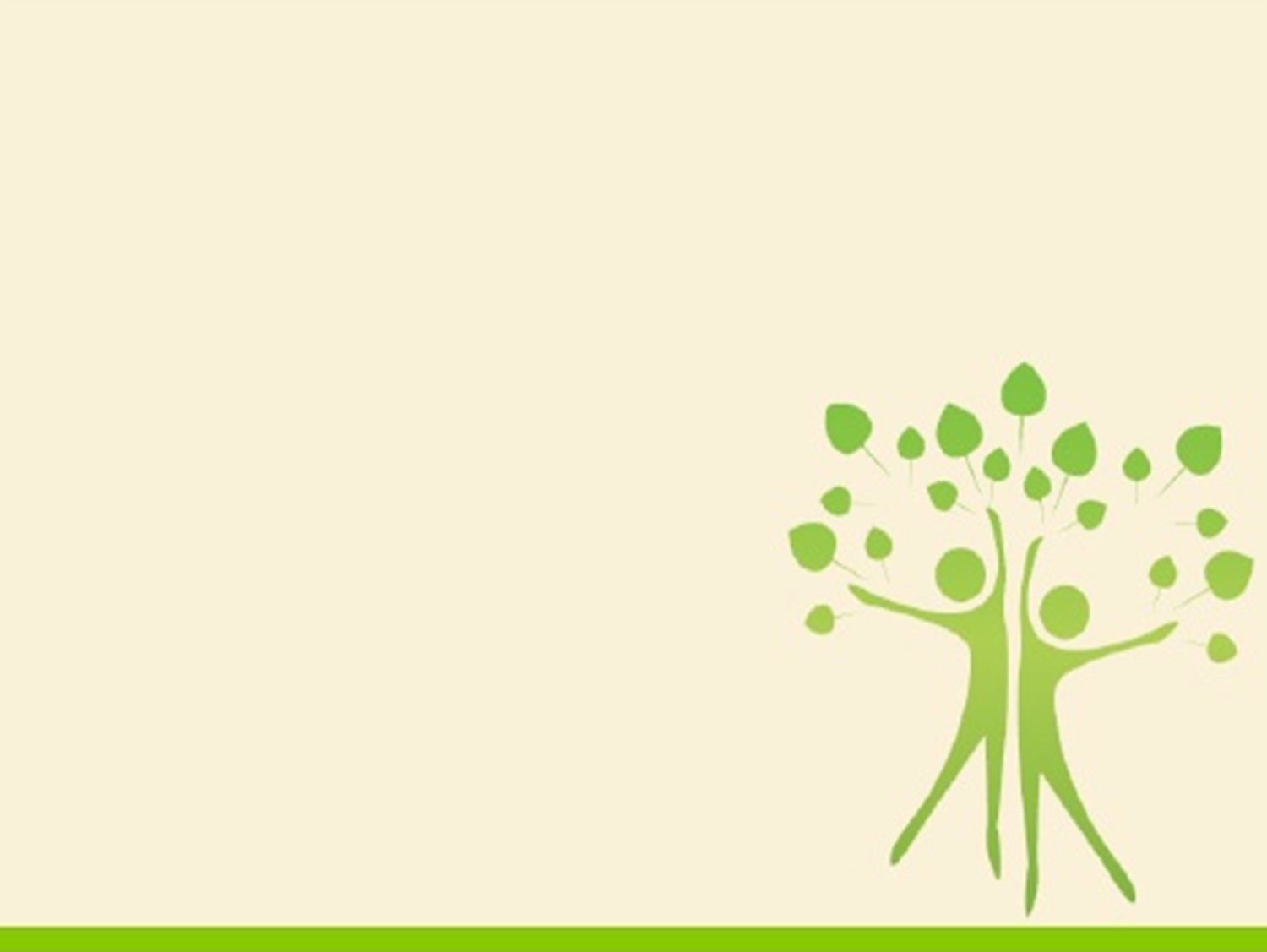 Середовище існування
Представники відділу папоротей зустрічаються на нашій планеті практично повсюдно. Найбільшого розмаїття досягають папороті у вологих регіонах тропічного і субтропічного поясу, зокрема, у вологих ущелинах, заростях гірських лісів тропіків.
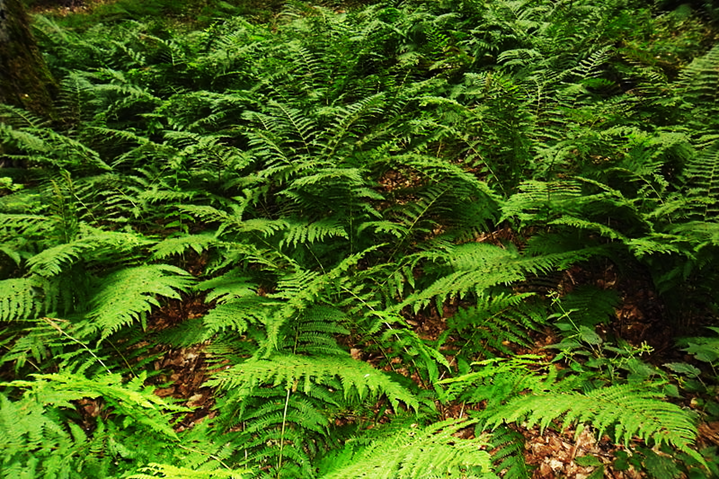 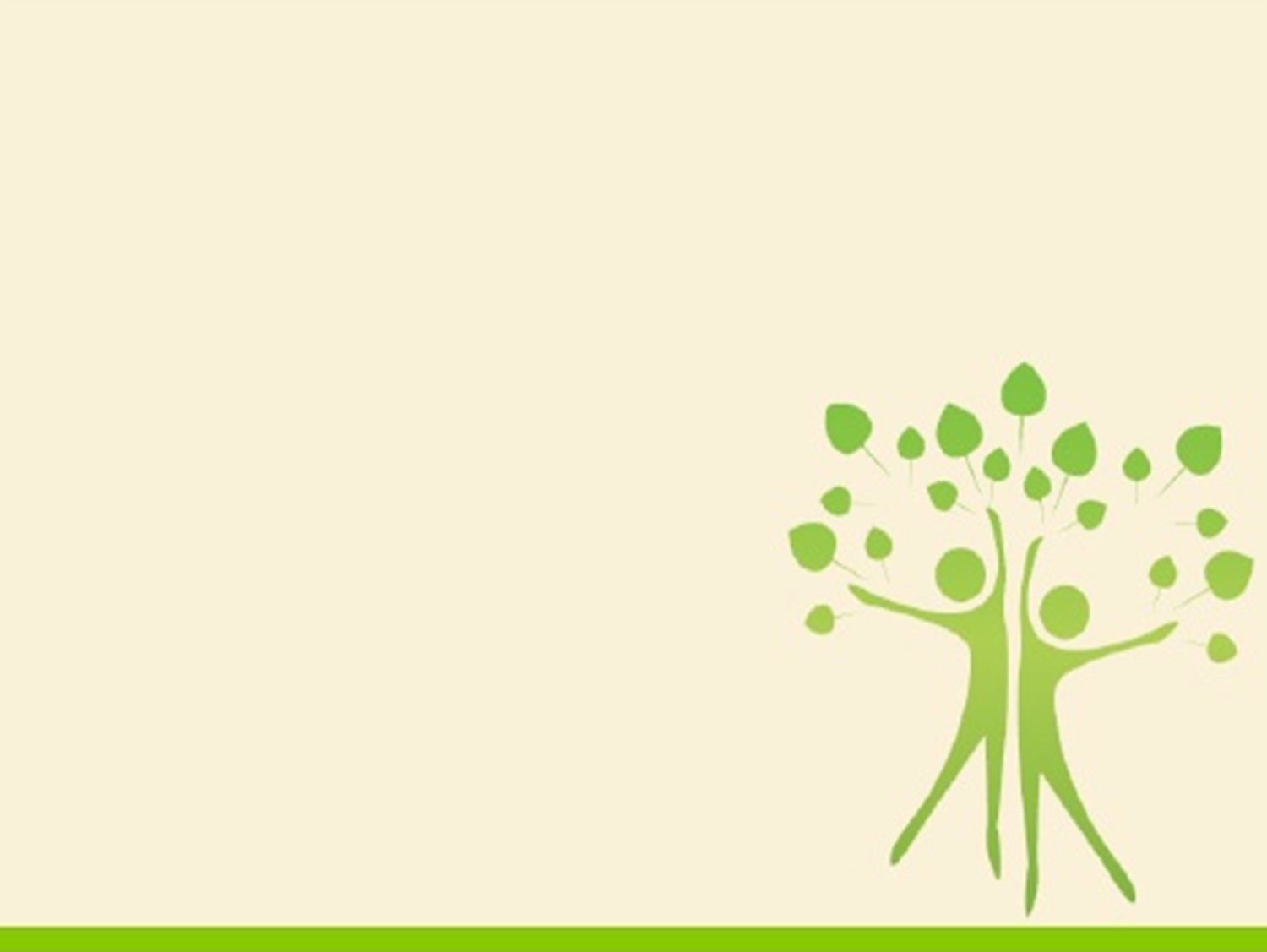 Цикл розвитку
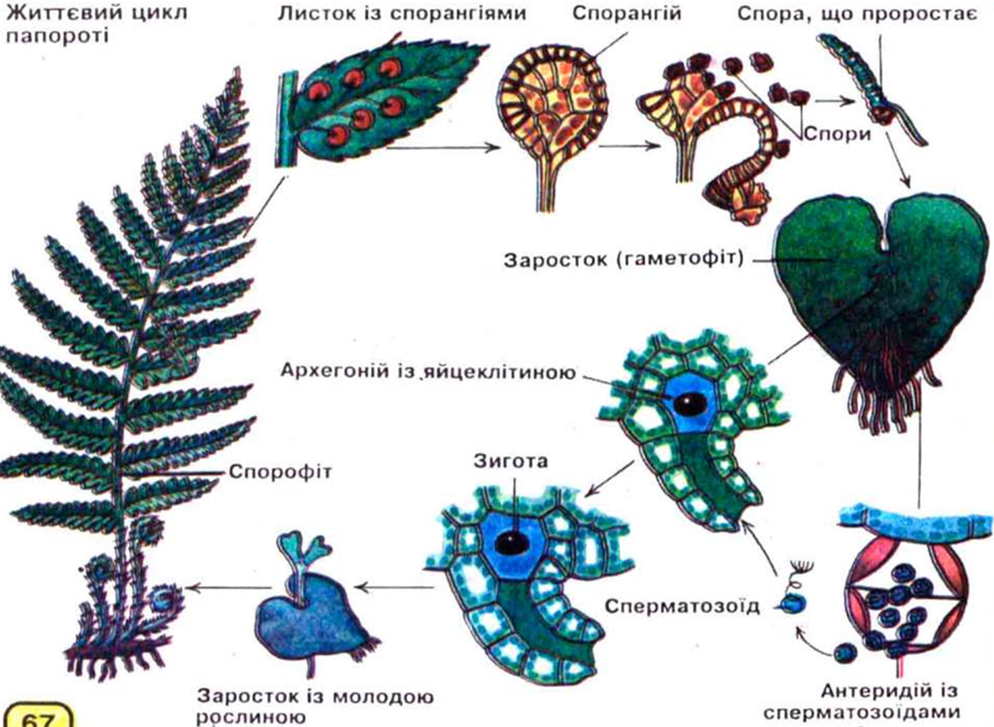 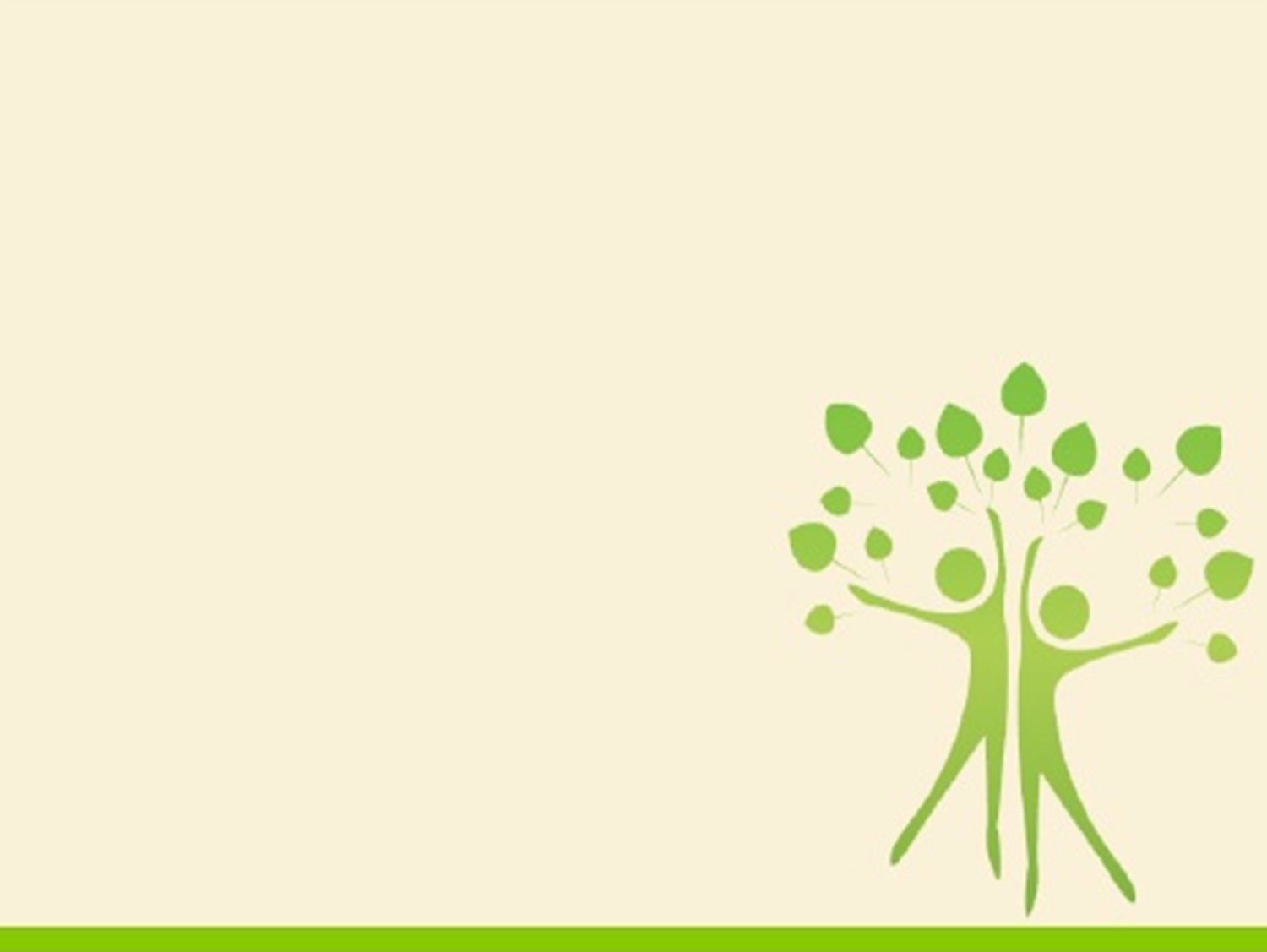 Значенння у природі і для людини
Деякі види папоротей, такі як орляк звичайний, осмунда корична, страусник звичайний, людина вживає в їжу. Окремі види папоротей отруйні. Багато з цих рослин використовують в медицині та фармацевтичній промисловості. Такі папороті, як нефролепис, птерис, костенець, вирощують як кімнатні рослини.
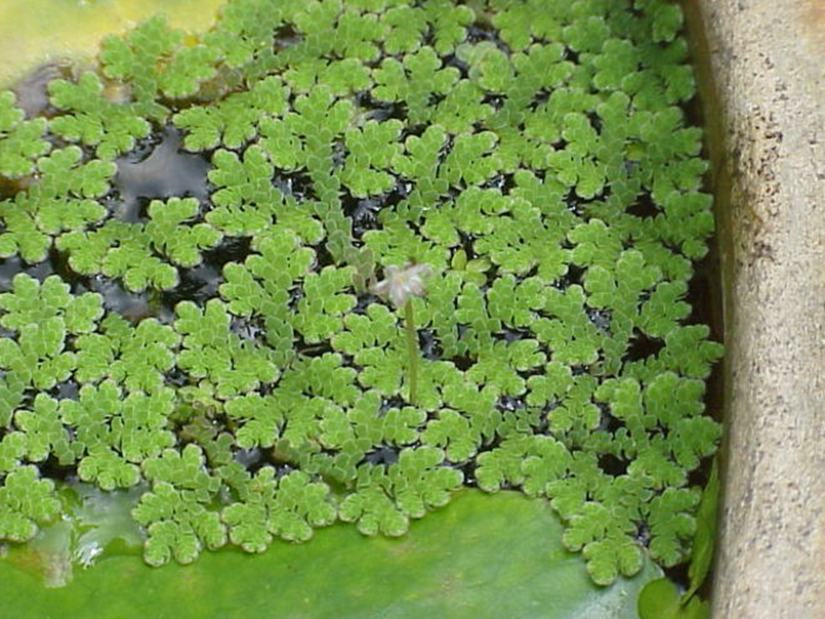 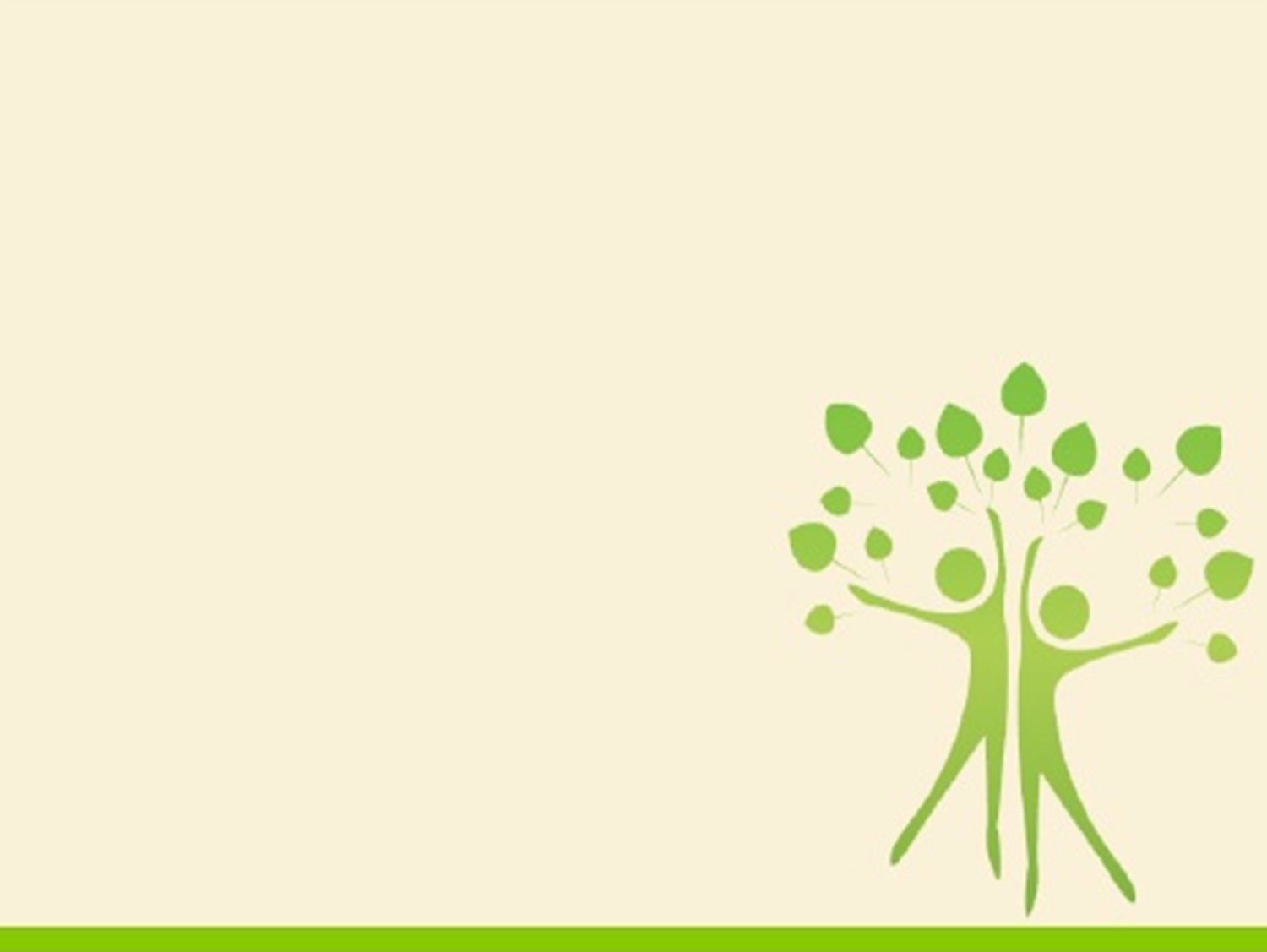 Цікаві факти
•На землі існує близько 300 родів і  більше 20 000   видів папоротей. 
•Папороті з'явилися на Землі близько 400 млн років.
•Папоротеподібні не мають справжнього листя, перисторозсічений «листок» папороті називається вайєю.
•Гроздовник багатоподільний раз в році випускає один новий лист, розділений на вегетативну і генеративну частини.
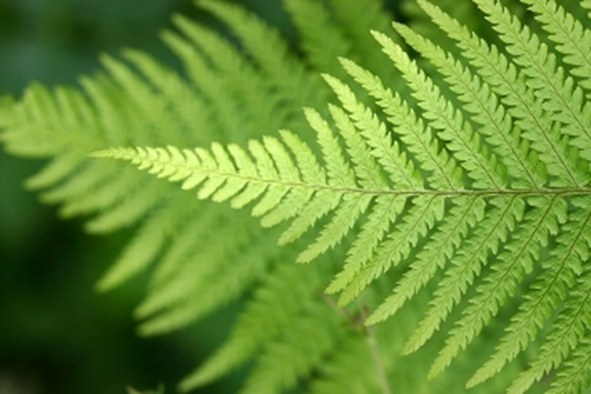 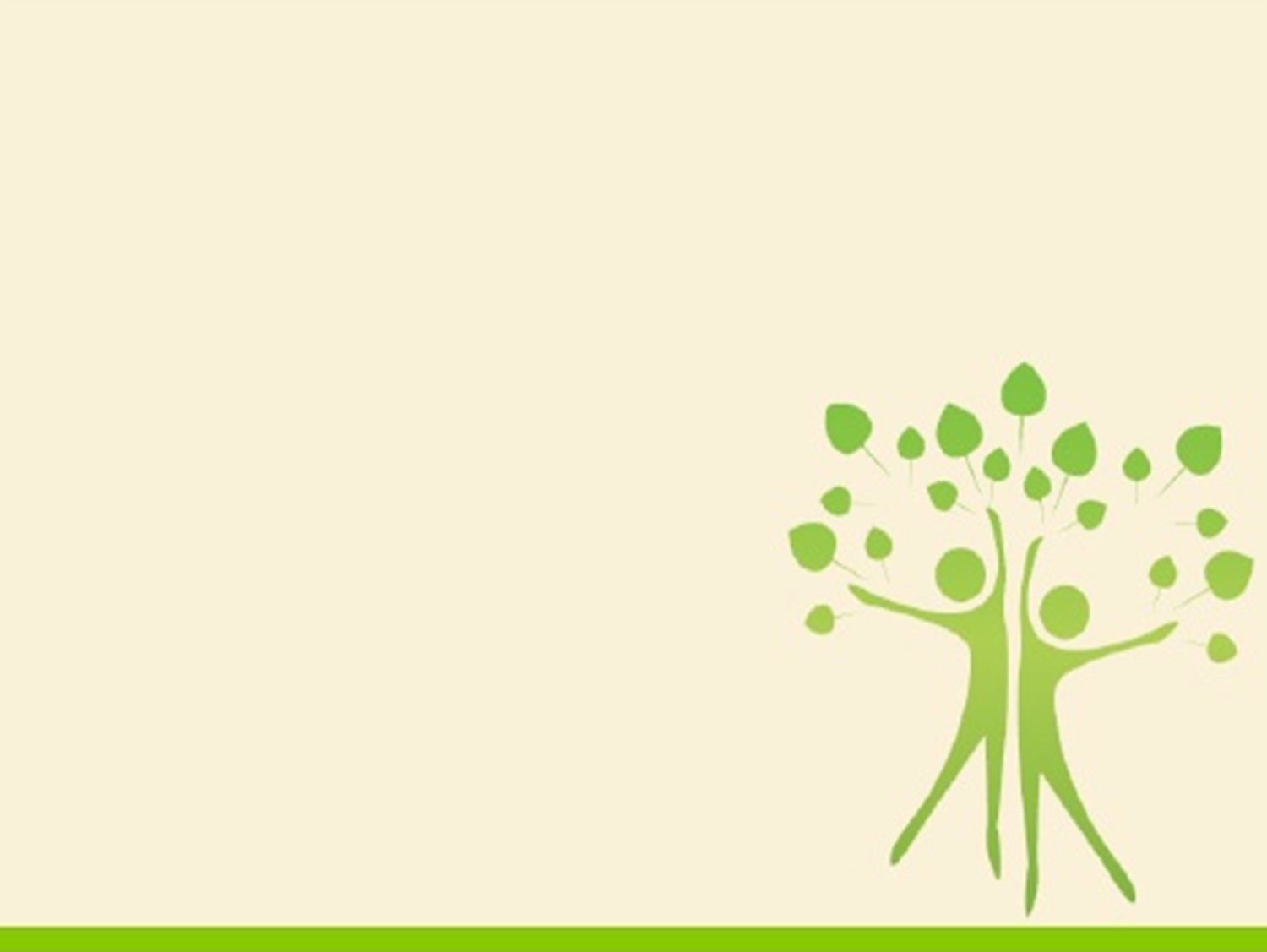 Квітка папороті
Ой на Івана та й на Купала
 Папороть сумна враз квіткою стала!
Між трави тирлич вогнем палала
У чарівну ніч – ніч на Купала.
Ось шелеснув ліс насторожено:
Квітко, так тобі наворожено…
Спішить суджений вночі з далини,
Вогнецвітом мрій йому лиш сяйни…
Доленьку свою ждала сотню літ,
 Вмить красунею стане диво-цвіт!
Швидко час мине… Листячко тремтить…
Милий, стрінь мене… Зупинися, мить …
Та гіркою ніч для квітки була,
У траві тирлич мрія відцвіла!
Згасила вогонь ранішня роса…
Зів‘янь, охолонь, дівоча краса…
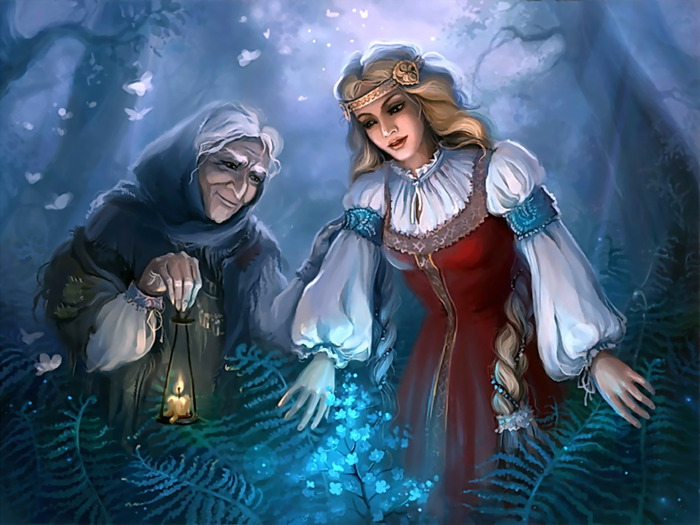